Организация финансово-хозяйственной  деятельности образовательного учреждения в современных условиях
Заведующий:  
МДОУ «Детский сад №100» Дуплова И.В. 
МДОУ «Детский сад №142» Куликова Ю.Ю.
Субсидия на выполнение муниципального задания.
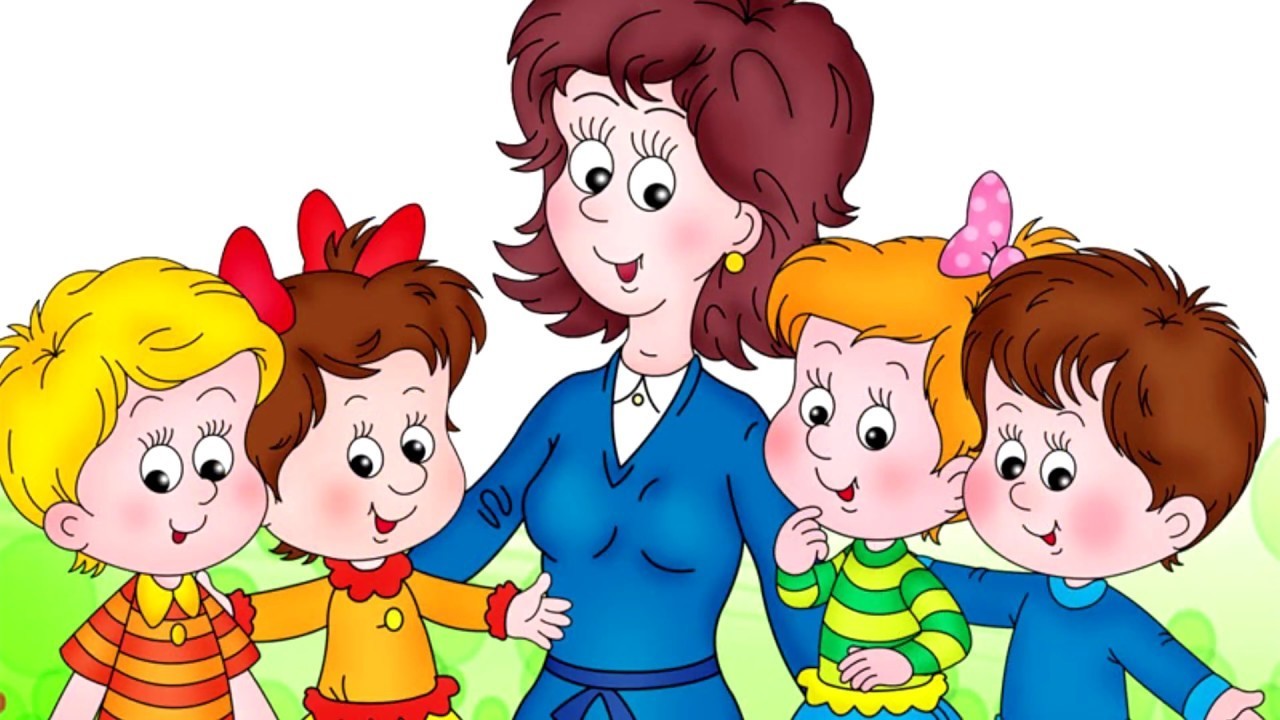 Что должно быть в наличии:
все муниципальные задания
соглашения и дополнительные соглашения
ПФХД и все изменения к нему по году
расчеты (обоснования) по всем источникам финансового обеспечения и к каждому изменению ПФХД
соглашение о прекращении обязательств с ГРБС
статистические отчеты, отражающие количество обучающихся (для д/с - ф.85-к, удо -ф. ДО-1, школ – ф.ОО-1);
 табеля посещаемости детей (заполненные не карандашом, форма ПД-4)
документы, подтверждающие льготу по родительской плате (для д/с)
документы подтверждающие ОВЗ (или инвалидность) при наличии групп комбинированной, компенсирующей направленности
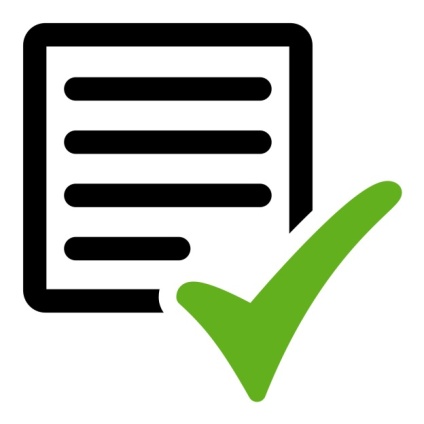 На что обратить внимание:
обоснованность исходных данных для расчета объема финансового обеспечения выполнения муниципального задания
на выплату ЗП – утвержденное штатное расписание и изменения к нему (если были изменения)
на налоги – стоимость основных средств;
кадастровая стоимость земельного участка
плата за экологию
на коммунальные расходы – исходя из факта предыдущих 2-х лет
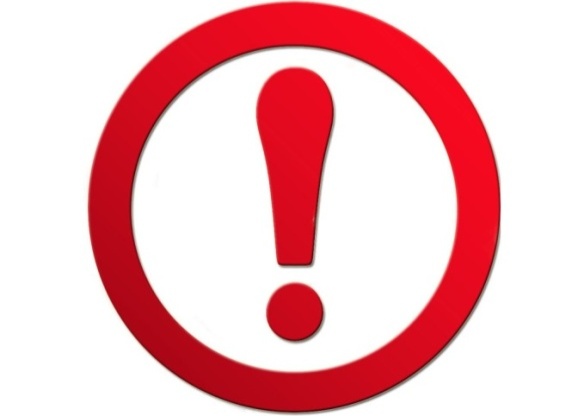 Субсидии на иные цели.
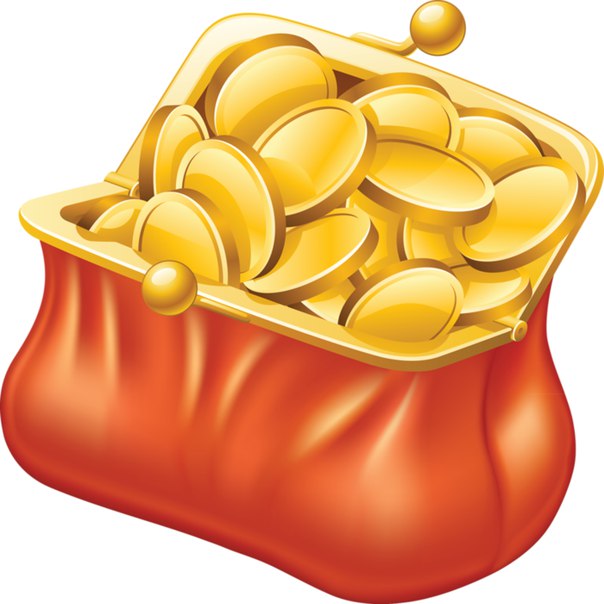 Что должно быть в наличии:
соглашения и дополнительные соглашения;
ПФХД и все изменения к нему по году;
расчеты (обоснования) к каждому изменению ПФХД (просроченная кредиторская задолженность, ремонты, загородные лагеря, компенсация части родительской платы, выплаты медикам и др.)
документы, подтверждающие размер компенсации части родительской платы (для д/с)
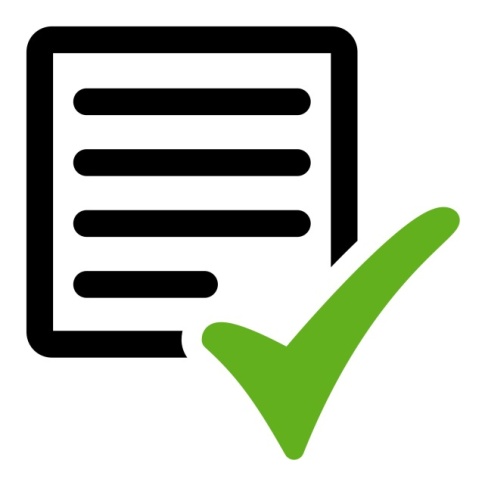 Приносящая доход деятельность.
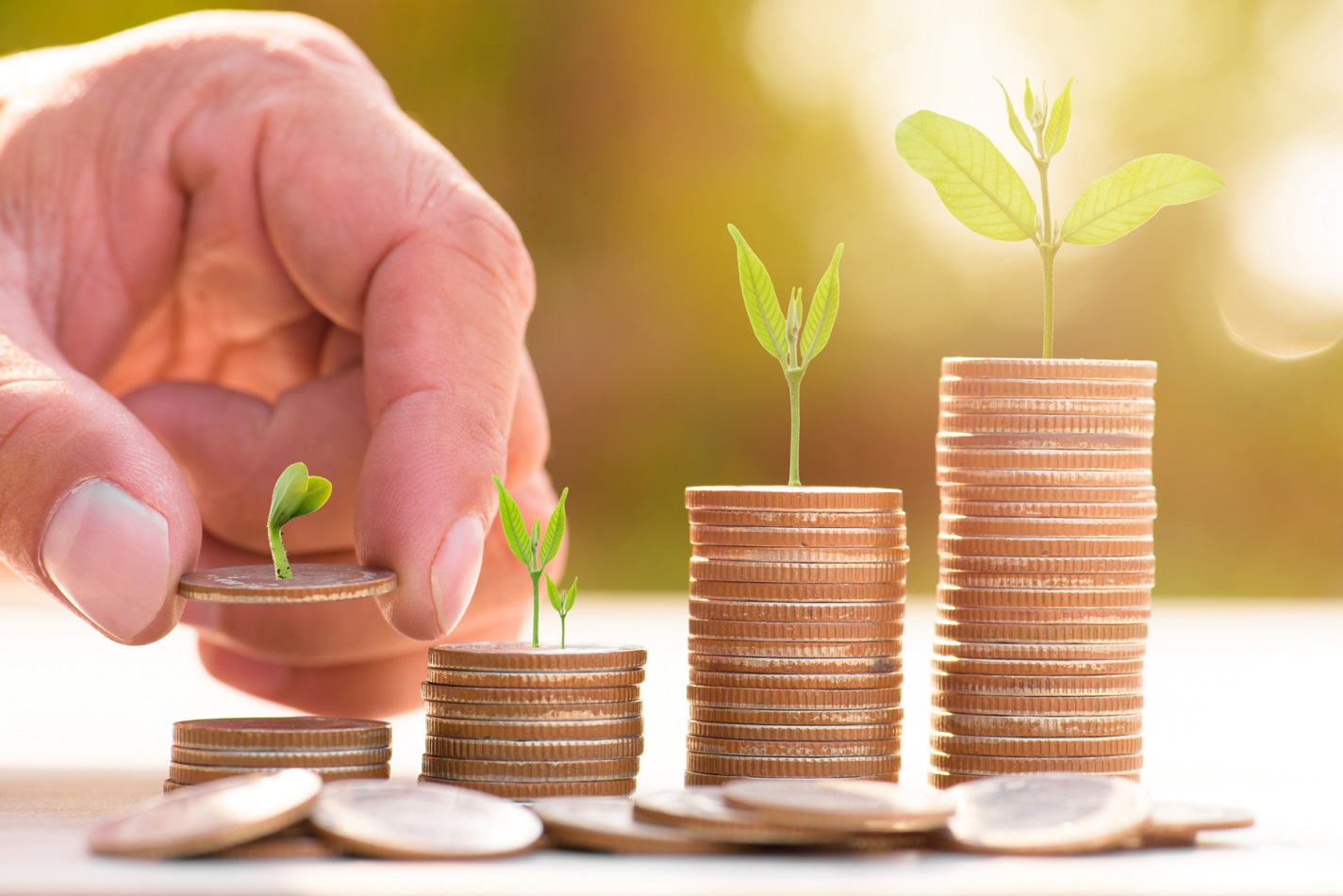 Что должно быть в наличии:
локальный нормативный акт, регламентирующий приносящую доход деятельность (плата с родителей в д/с, питание сотрудников, добровольные пожертвования и др.)
договоры добровольных пожертвований с указанием конкретной цели
при наличии платной образовательной деятельности – комплект документов отдельный
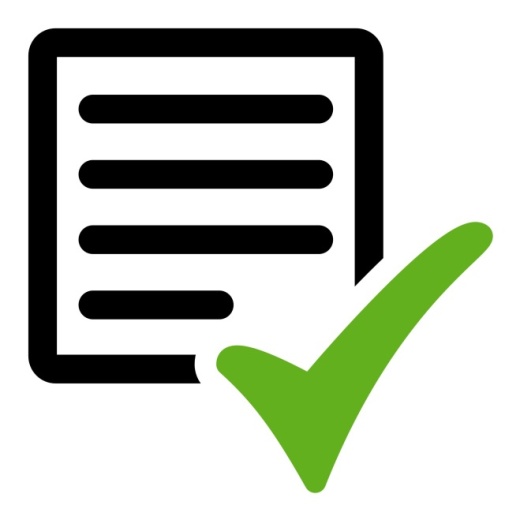 На что обратить внимание:
дебиторская и кредиторская задолженность (особенно просроченная) по родительской плате и меры, принятые для ее погашения
с 1.01.2021 в договор об оказании платных образовательных услуг внести изменения
( Постановление Правительства от 15.09.2020 №1441)
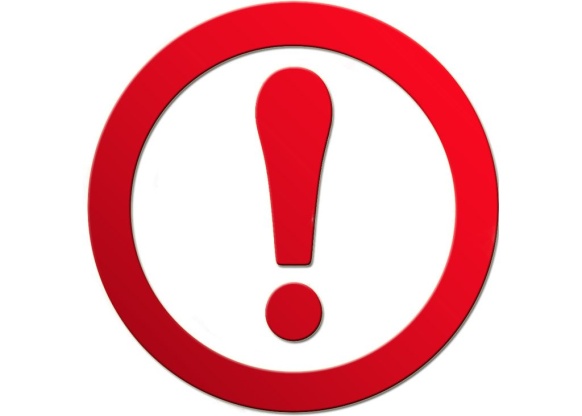 Нефинансовые активы.
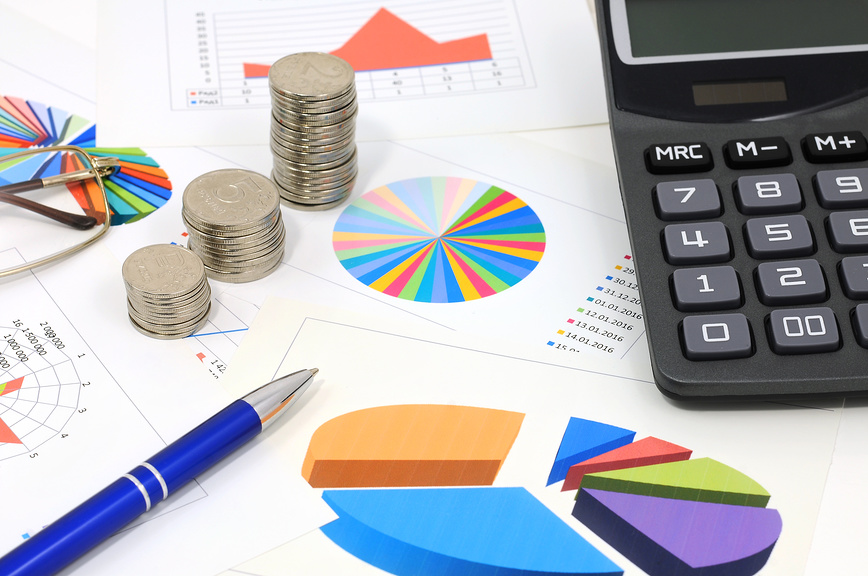 Что должно быть в наличии:
документы (свидетельства) о государственной регистрации права;
перечень ОЦДИ, объявленный приказом департамента образования мэрии, и все изменения в него;
наличие всех инвентарных №№ на основные средства.
все инвентарные объекты (здания и сооружения), имеющиеся в экспликации тех. паспорта должны находиться на учете.

Полнота и своевременность оприходования нефинансовых активов
на личное имущество должны быть: заявление и договор
основные средства (по определению) не должны быть на счетах, предназначенных для учета материальных запасов

Целевое и эффективное использование основных средств, материальных запасов, земельных участков в соответствии с их назначением.
закупка «про запас» – должна быть обоснована
 
Правильность и обоснованность списания нефинансовых активов
списание неисправного технически сложного оборудования независимо от стоимости – через заключения сервисной организации
списание материальных запасов – по ведомости выдачи материальных запасов (ф. 0504210)
акт о списании материальных запасов  (ф. 0504230)
акт о списании мягкого и хозяйственного инвентаря (ф. 0504143)
ведение книги складского учета ф. М-17 и сверка ее в соответствии с установленной в Учетной политике периодичностью с данными бухгалтерского учета
в д/с: списание продуктов питания по накопительным ведомостям (ф. 0504038) и сверка их с меню-требованиями и табелями посещаемости детей
Амортизация.
отнесение основных средств  к амортизационным группам и расчет налога на имущество.
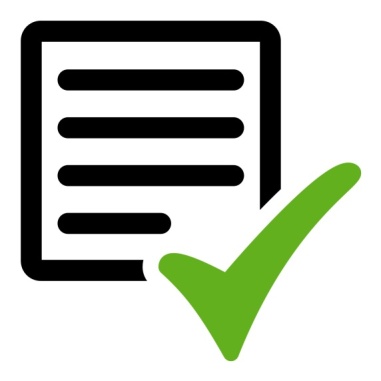 Нефинансовые активы.
Денежные средства учреждения: банковские операции, кассовые операции
наличие всех выписок с лицевого счета
установление лимита кассы (даже нулевого)
Расчеты с подотчетными лицами
Расчеты по недостачам
при наличии – меры, принятые к возмещению или розыску должника
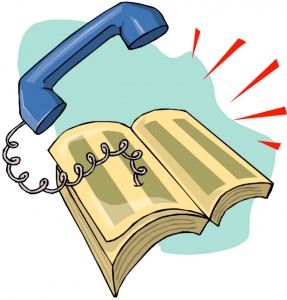 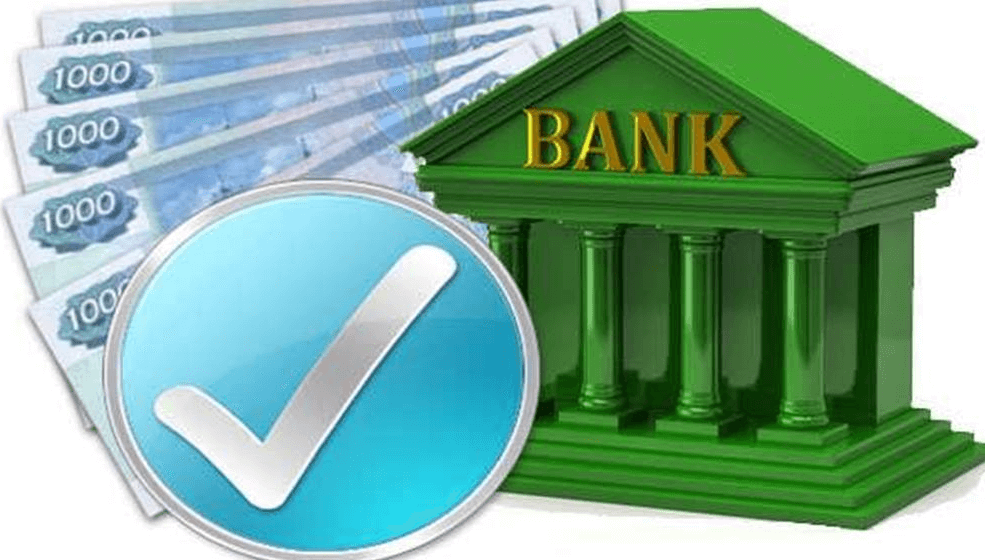 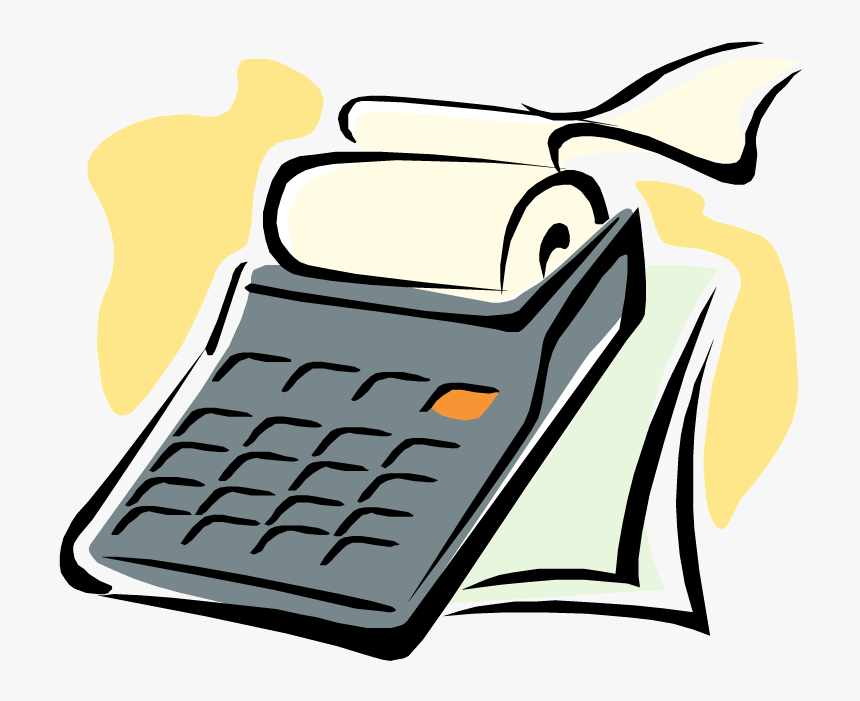 Обязательства.
Расчеты по оплате труда.
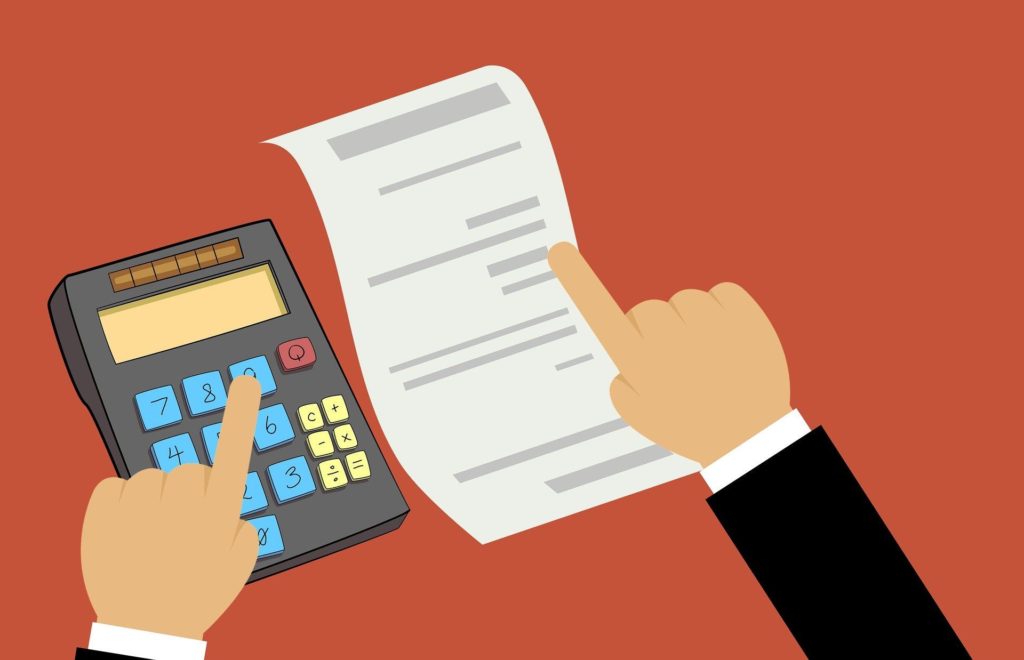 Положение об оплате труда и др. локальные нормативные акты, регламентирующие оплату труда, и соответствие стимулирующих выплат по приказам действующим Положениям
приказ об отнесении учреждения к группе по оплате труда;
штатное расписание + расчет к штатному расписанию, утвержденный департаментом образования мэрии, и изменения к штатному расписанию, если были изменения
тарификация + изменения к ней – проверяются сплошным порядком (стаж, квалификация, образование): правильность установления должных окладов и соответствие приказов на доплаты и надбавки в приказах и тарификации (установление процентных надбавок (доплат) от одного должностного оклада или должностного оклада от учебной нагрузки)
табеля учета рабочего времени (форма, действующая с 01.05.2015 и способ его ведения
карточки-справки (ф. 0504417)
все трудовые книжки, на совместителей – копии (действующие и на уволенных – в сейфе руководителя, а новые + вкладыши – в сейфе бухгалтерии и на учете в книге учета бланков строгой отчетности)
приказ на установление компенсационной выплаты за неблагоприятные условия труда – соответствие его заключению  по аттестации рабочих мест (специальной оценке условий труда) – если были замечания, должен быть план устранения негативных факторов и принятие мер по нему
выборочная проверка начисления заработной платы и среднего заработка
учет рабочего времени и оплаты труда сторожей (не по графикам, а - по табелям учета рабочего времени), суммированный учет рабочего времени
проверка предоставления дополнительных отпусков, в том числе по результатам аттестации рабочих мест
соблюдение штатной дисциплины
Что должно быть в наличии:
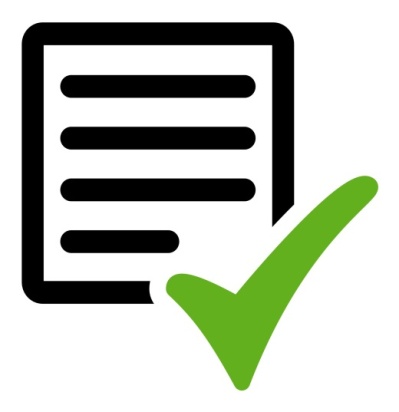 На что обратить внимание:
Положение об оплате труда,  внесите изменения т.к. Решение Муниципалитета г. Ярославля от 24.12.12 №23 «Об условиях (системе) платы труда работников муниципальных образовательных учреждениях г. Ярославля (№465-П от 29.06.11 утратило силу)
Оформление дополнительной работы: если совмещение – дополнительное соглашение
Оформление совместительства – отдельный трудовой договор, график работы и учет рабочего времени отдельной строкой в табеле
Если образование получено в негосударственном ВУЗЕ 
     (лицензия этого  ВУЗА) на период обучения сотрудника
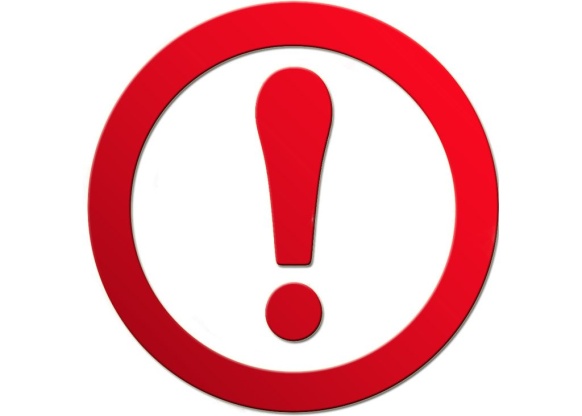 Расчеты с поставщиками и подрядчиками
анализ дебиторской и кредиторской задолженности (особенно просроченной)
авансовые  платежи по договорам (допустимые и запрещенные – пост. мэрии г. Ярославля от 31.12.2014 № 3197)
утвержденное Положение о закупках
наличие План-графика размещения заказов
наличие утвержденного  состава комиссии по закупкам
на кого возложено исполнение обязанностей контрактного управляющего или состав контрактной службы и их обязанности
обоснование начальной (максимальной) цены
применение мер ответственности в случае нарушения поставщиком условий договора
соответствие поставленного товара условиям договора (в том числе в результате визуального осмотра и проверкой документации)
своевременность, полнота и достоверность отражения в учете
соответствие использования поставленного товара целям осуществления покупки
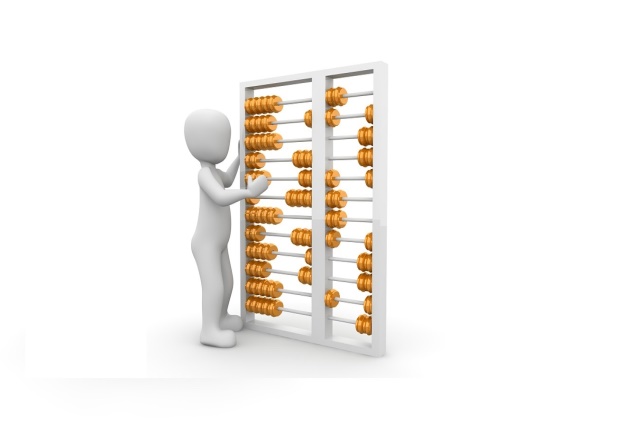 Расчеты по платежам в бюджет
наличие задолженности по страховым взносам и НДФЛ и причины их образования
уплата неэффективных расходов (штрафов, пеней, неустоек, судебных расходов и др.) и обоснование их уплаты за счет бюджетных средств или виновного лица (материалы расследования и приказ)
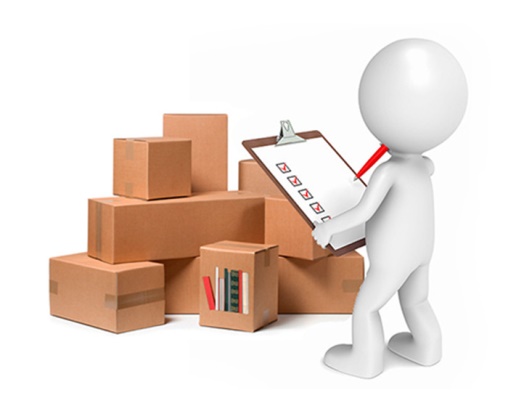 Инвентаризация
Результаты годовой инвентаризации имущества и обязательств
проведение годовой инвентаризации и ее результаты
состав инвентаризационной комиссии (исключение вхождения в ее состав материально-ответственных лиц)
 
Проведение инвентаризации денежных средств и нефинансовых активов 
установление лимита кассы
проведение выборочной инвентаризации кассы (по периодичности, указанной в Учетной политике)
Алгоритм действий в стрессовых ситуациях проверки:
Важно!!! Сохранить холодную голову и решать поставленные задачи
Не поддаваться провокациям! Уметь импровизировать
Не паниковать и вести себя нейтрально-добродушно  (не должно быть никаких лишних телодвижений, активной жестикуляции)
Нельзя реагировать эмоционально на все то, что происходит вокруг (проверяющий всего лишь гость, которого Вы не приглашали)
Постоянный самоконтроль
Необходимо учиться пользоваться методам нормализации психического состояния в стрессовой ситуации:
Постараться прислушаться к себе и своим мыслям
Переключить внимание на окружающие предметы
Снять нервное и физическое напряжение через ритмичное дыхание
Не спешить, взять перерыв в разговоре, по возможности сменить место разговора;
По возможности, переводить отрицательные эмоции в шутку или юмор
Подготовить персонал. 
Каждый знает свои «слабые звенья».  Проинструктировать по действию персонала во время проверки (Отвечать на вопросы строго в рамках трудовой функции)
Постараться ограничить контакт проверяющего с персоналом (учить максимально корректно уходить от непонятных, неудобных вопросов)
Крепких вам нервов!Сплоченного коллектива!!Успехов в работе!!!Удачи!!!!